Variational Local Analysis and Prediction System -- Evaluating its Analysis and Forecast
Hongli Jiang, Yuanfu Xie, Steve Albers,  Zoltan Toth

NOAA Earth System Research Laboratory Global System Division 
Forecast Application Branch
What is Local Analysis and Prediction System (LAPS) 
 -- Variational LAPS (vLAPS)?
Traditional LAPS:
Observation oriented analysis
Efficient and fine resolution analysis, short latency
Portability and ease of use
Multiscale analysis
Hot-start analysis
Cloud analysis
Good performance in verification of real time forecast
Modernizing LAPS from traditional toward variational (vLAPS)
   Gradually merging LAPS processes into a unified variational system
   Possessing the traditional LAPS features by a multigrid variational scheme
   Providing spatial consistent analysis
   Using CRTM for assimilation satellite data (AMSU under testing)
 Terrain-following coordinate variational analysis is being tested
LAPS Data Sources
High Resolution (500m – 3km), rapid update (10-15min)
Highly portable system – about 150 users world wide
Wide variety of data sources:
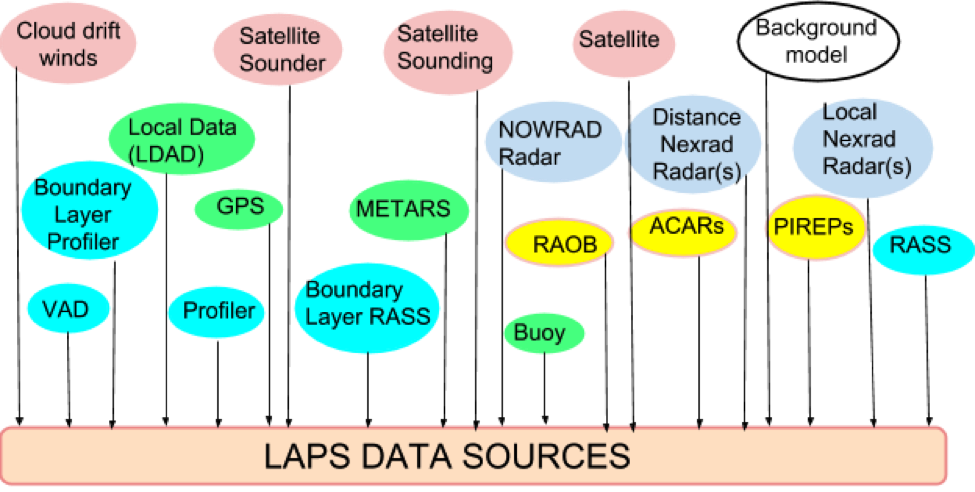 Transition from Traditional to Fully Variational LAPS
Large Scale Model First Guess
Cycling Option
SvLAPS
state vars, wind (u,v)
clouds / precip
balance and constraints
in multi-scale variational analysis
Numerical
Forecast model
Ultimately
Temporary hybrid system using LAPS cloud analysis and balance
Wind
analysis
Temp/Ht analysis
Humidity analysis
Cloud analysis
balance
Traditional LAPS analysis: Wind, Temp, Humidity, Cloud, Balance
Motivation and goal for EWP2014
Evaluate timeliness and performance of high temporal and spatial resolution,  variational LAPS (vLAPS) in real time.
Evaluate performance of the  0-3 h convective forecasts initialized with high resolution vLAPS in the Warn-on-Forecast paradigm.
Answer the question, how useful are the vLAPS analysis and the short term convective forecasts initialized with vLAPS for operational use? What improvements are needed?
Research questions
Model forecasts:  1km
Can they add value to simple radar echo extrapolation at various forecast times? 
Can they fill a gap especially for 0-3 h, at 1 km resolution?
Are the short-term forecasts useful for convective storm evolution?
Can the forecasts retain important features such as large scale frontal boundaries?  and smaller scale outflow boundaries?
Temporal frequency
Is latency an issue? Is 15 min enough?
Will short latency increase your capability to diagnose the severe situation?
vLAPS 1-km Forecast for Moore Tornado:
Touch down at 19:56 UTC, dissipated about 20:35 UTC
vLAPS initialized at 1900 UTC, 2 h forecast, showing 1900 – 20:55 in 5 min interval (TDWR vs. vLAPS forecast)
              
    TDWR, B. Rabin                  Composite Reflectivity (FCST)
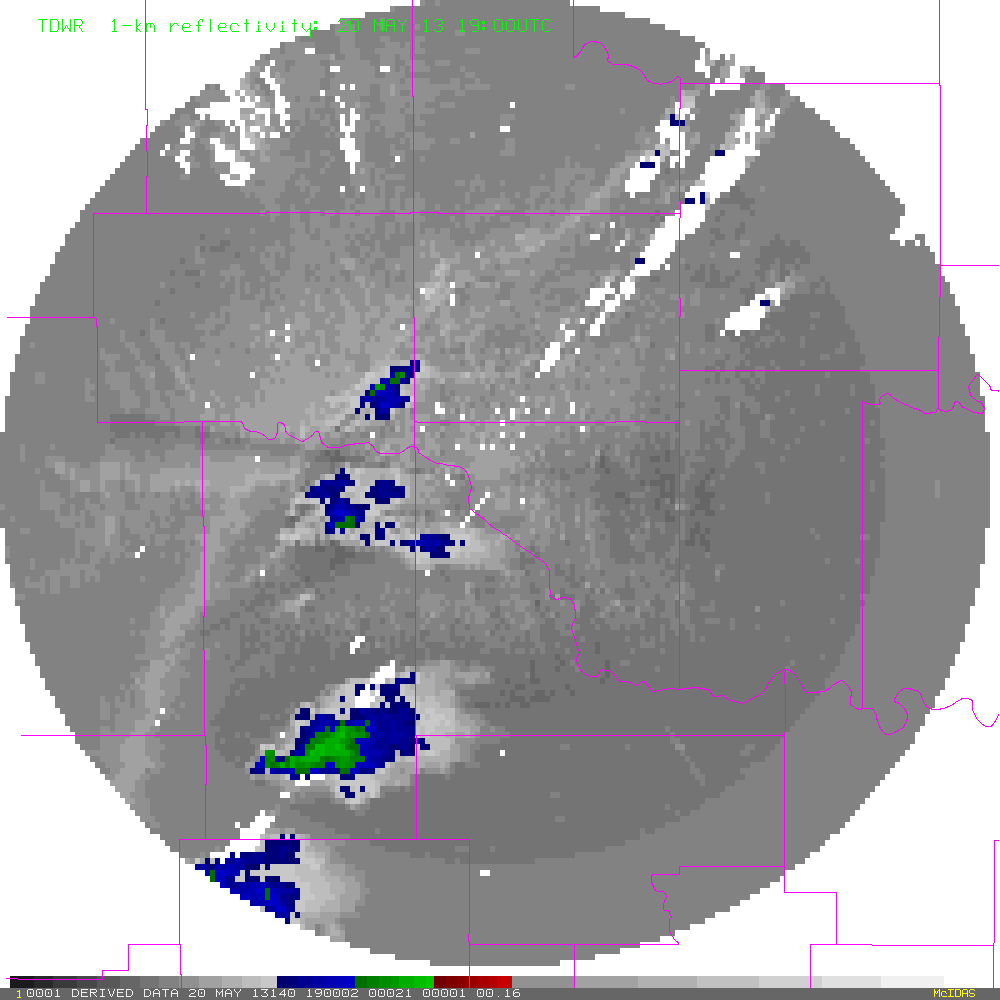 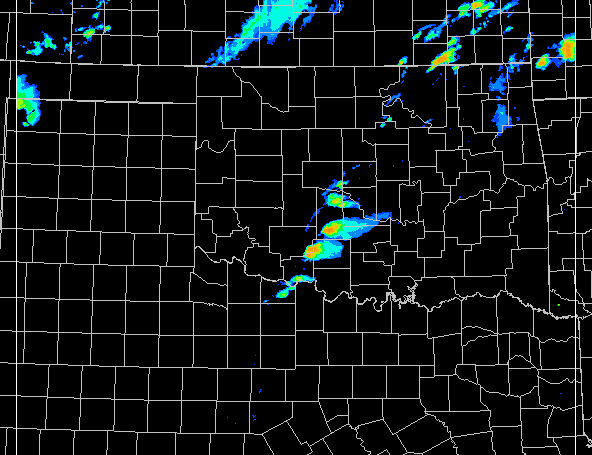 Variational LAPS Product list EWP2014
On demand, re-locatable domain, 1-km grid spacing,      covering a 800X800 km domain
vLAPS forecast: 1800 UTC initialization, forecast valid at 1945 UTC  20 May 2013
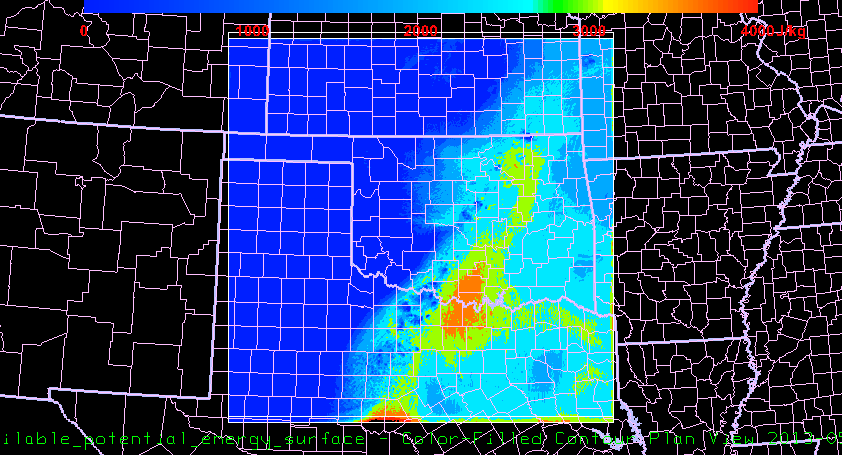 Surface based CAPE (J kg-1 )
On demand, re-locatable domain, 1-km grid spacing,      200X200 km domain (analysis only)
vLAPS analysis: 1515 UTC 9 April 2014
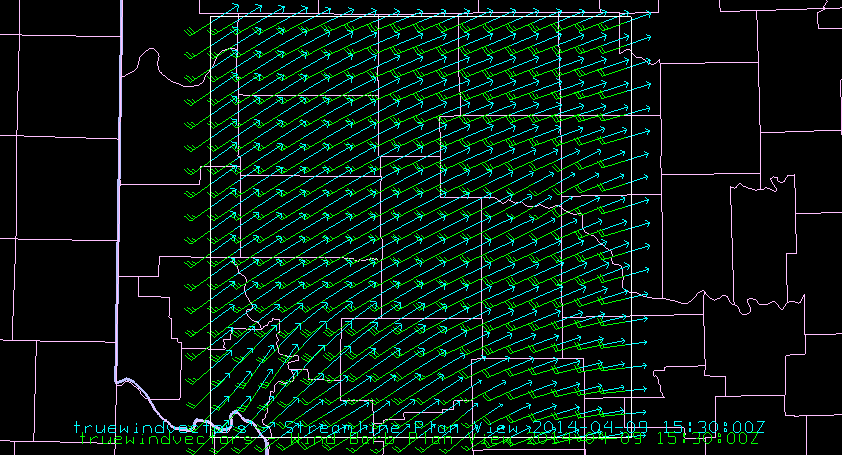 850 hPa wind (green m s-1) and streamline (blue)
Surface analysis: conus domain 2.5 km res, 15 min 
2-m Temp (K) valid 17 UTC 9 Apr 2014
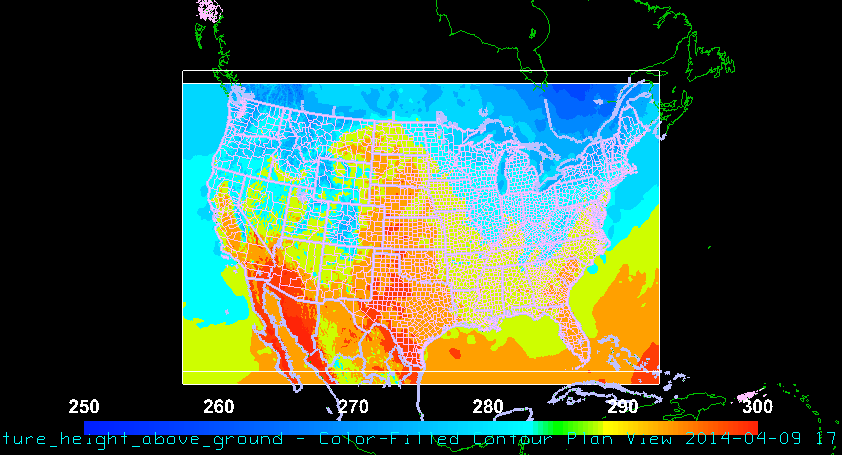 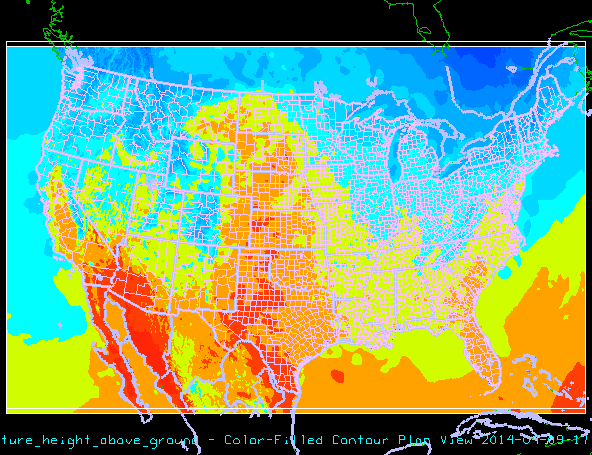 Products
Analysis and Forecast: on demand, re-locatable, 800X800 km domain at 1 km resolutions
Composite Reflectivity
CAPE
CIN
Updraft Helicity
Storm Relative Helicity 
Satellite simulated IR Brightness Temperature
Cloud Ceiling
Analysis only: on demand, re-locatable, 200X200 km domain, 1 km resolutions, 3-D fields
Wind field
Vorticity (derived from 3-D wind field)
Reflectivity
Products, continues...
Surface analysis: conus domain at 2.5 km resolution
Surface Temperature
Dew Point Temperature
U,V wind component
PMSL
surface pressure
How to evaluate the LAPS 1km both analysis and forecast product on AWIPS II
Open "CAVE"
Select "Volume", then "Browser"
in "Source", select "LAPS-oun1km (this name needs to be confirmed by Darrel)"
In "Field", select "Simulated IR brightness temp", 
In "Plane", select "surface", See example next page
Example of surface analysis
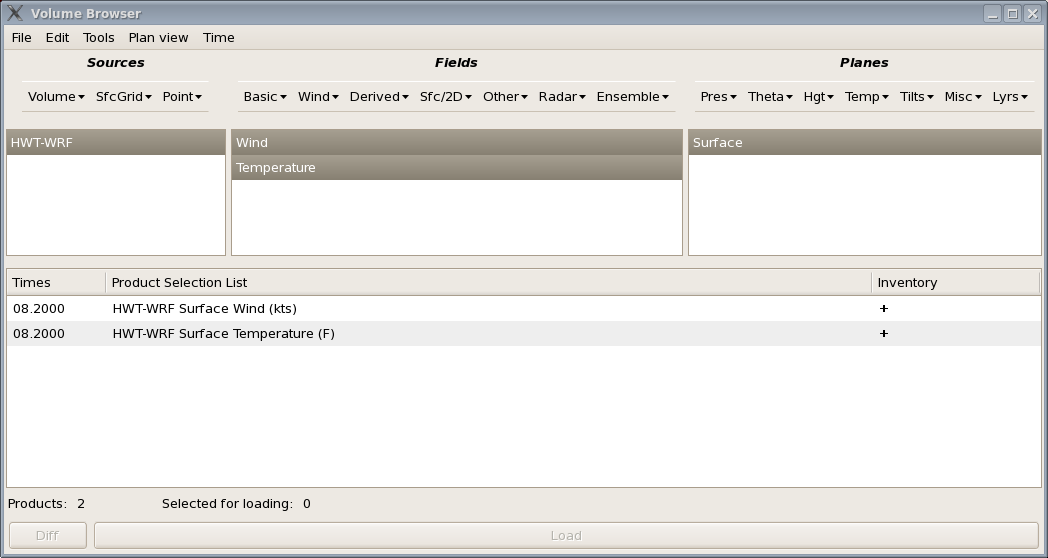 Observed and Forecast IR Satellite Brightness Temp 
1 km domain 9 Apr 2014 0615 UTC - 0900 UTC
OBS
Forecast
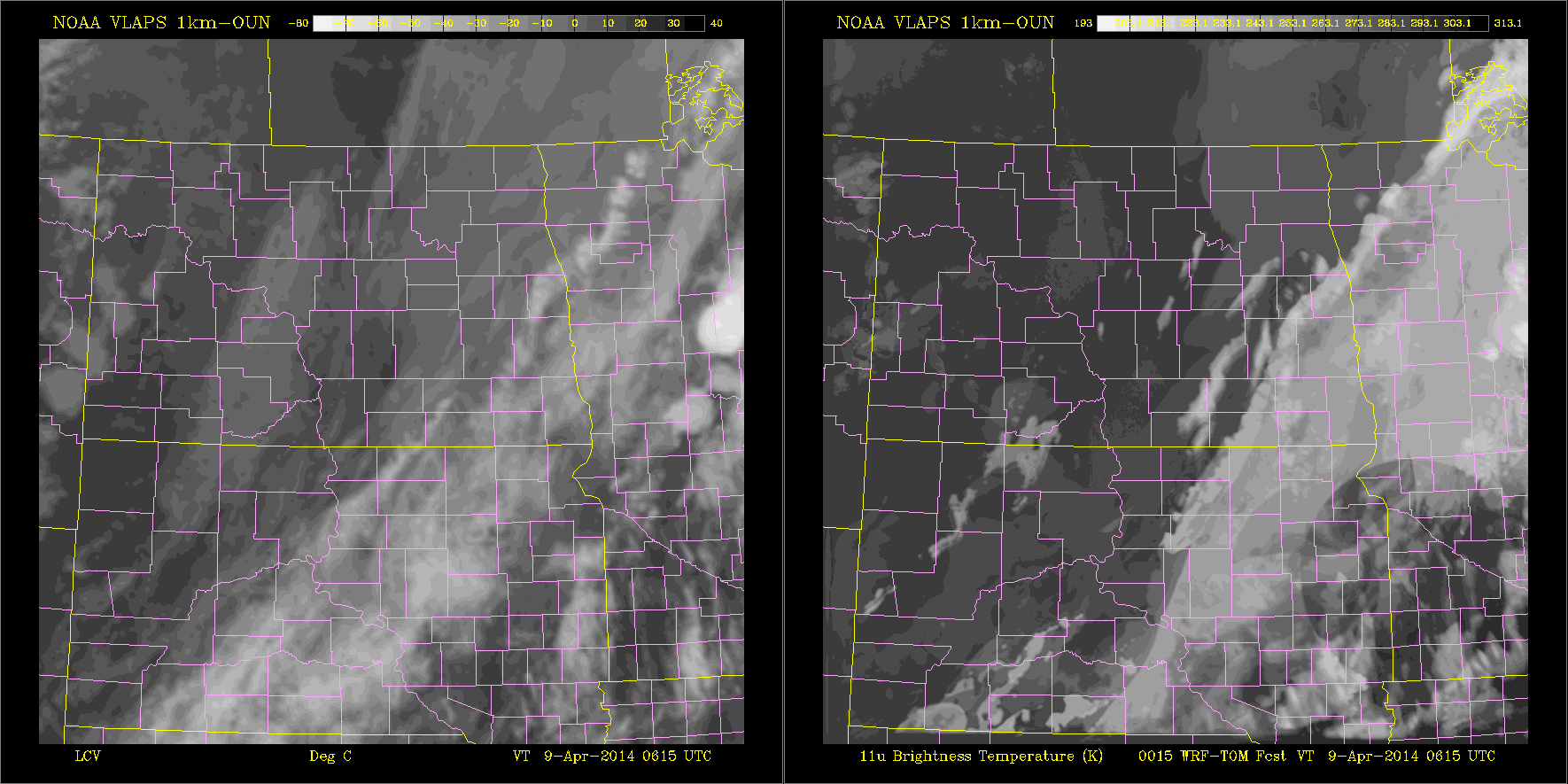 Simulated VIS available (derived from cloud amount)
How to evaluate the surface analysis on AWIPS II
Open "CAVE"
Select "Volume", then "Browser"
in "Source", select "LAPS-CONUS (this name needs to be confirmed by Darrel)"
In "Field", select "WIND, TEMP", 
In "Plane", select "surface", See example next page
Example of surface analysis of Wind and Temp
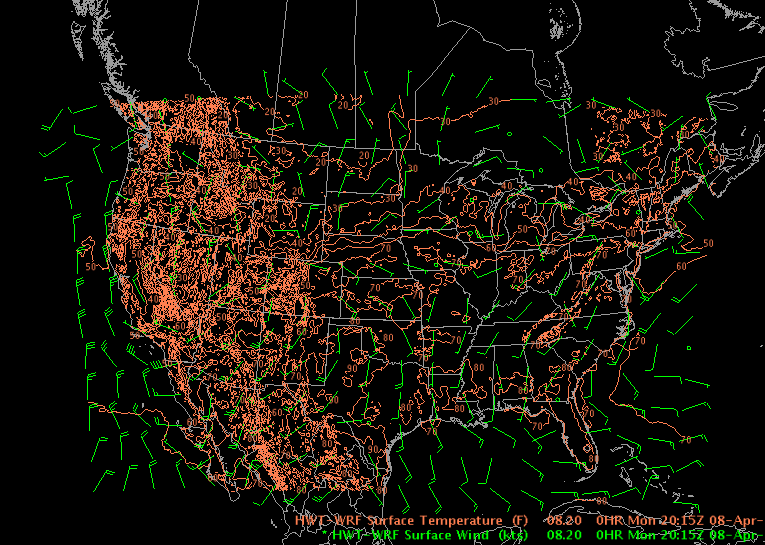 Additional resources

HWT pages:
Visit: http://laps.noaa.gov/hwt/hwt.html 

Verification pages: 
Visit: http://laps.noaa.gov/verif/ 

Under "Source" menu, the three source names are:
- LAPS_CONUS_2.5km
- LAPS_OUN_1km
THANK YOU!